Juggling with Gerry
Step 1: Get your juggling objects
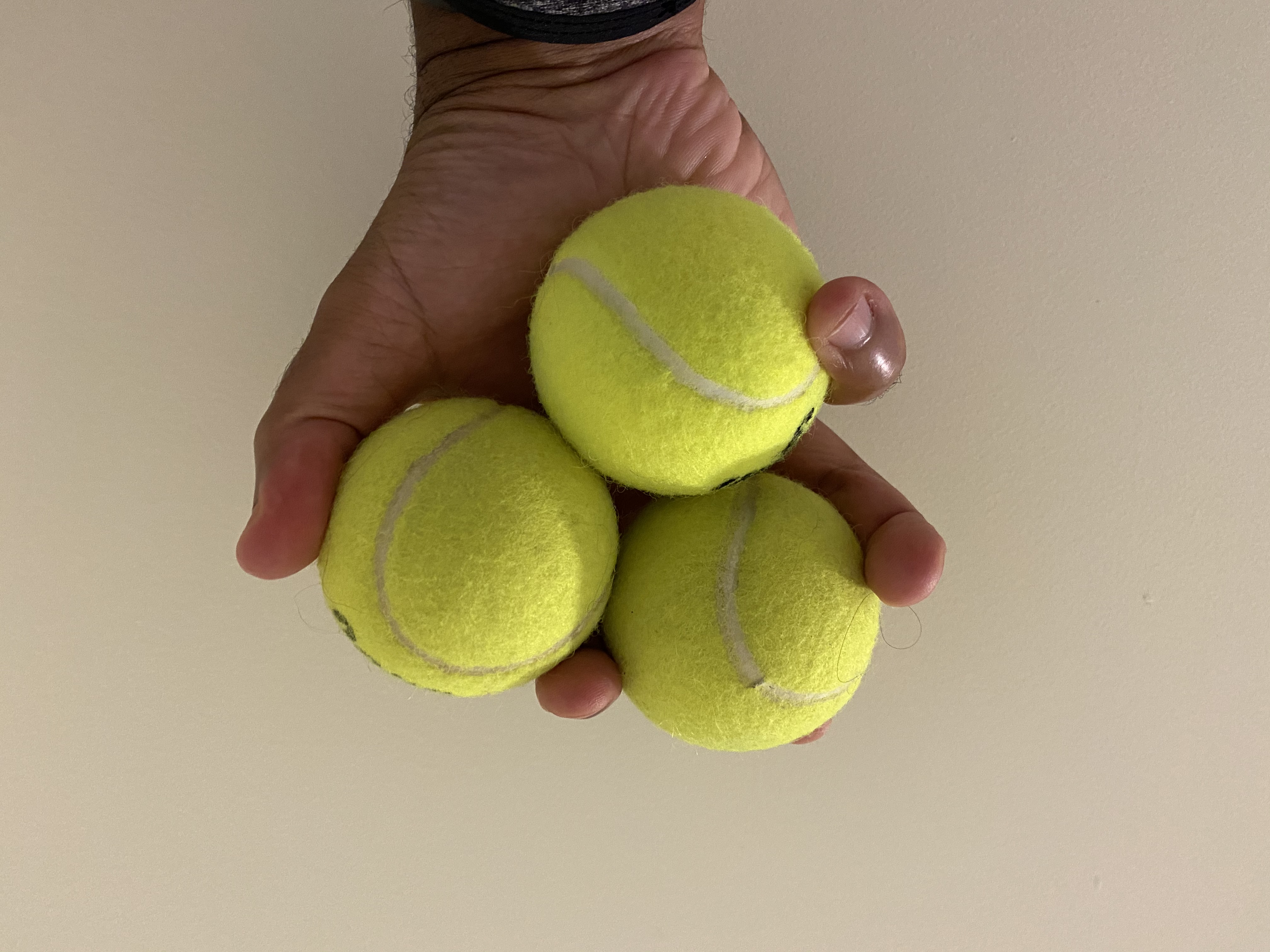 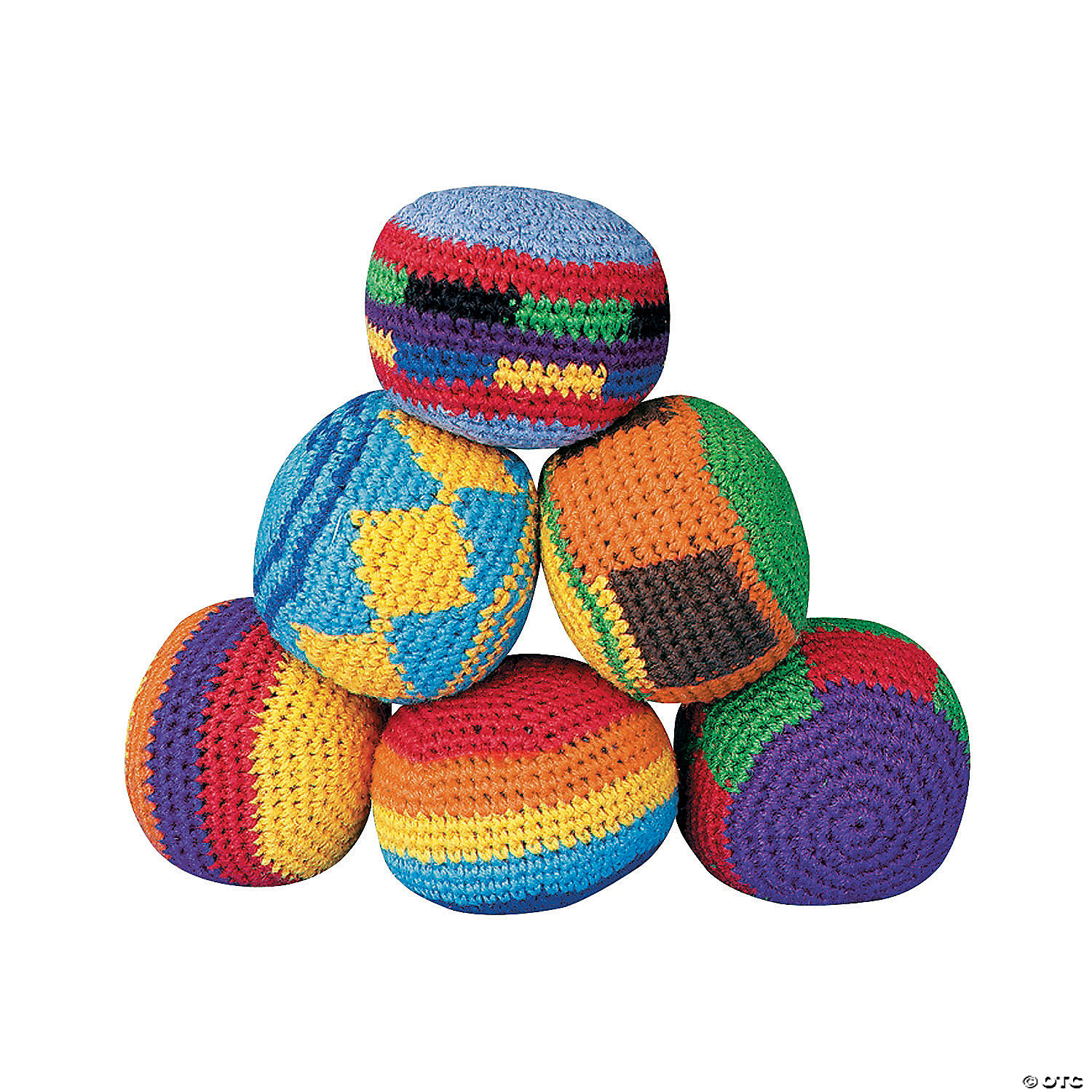 Step 2: Smoothly throw and catch 1 ball
Step 3: Throw one ball to your other hand and throw/catch with your other hand
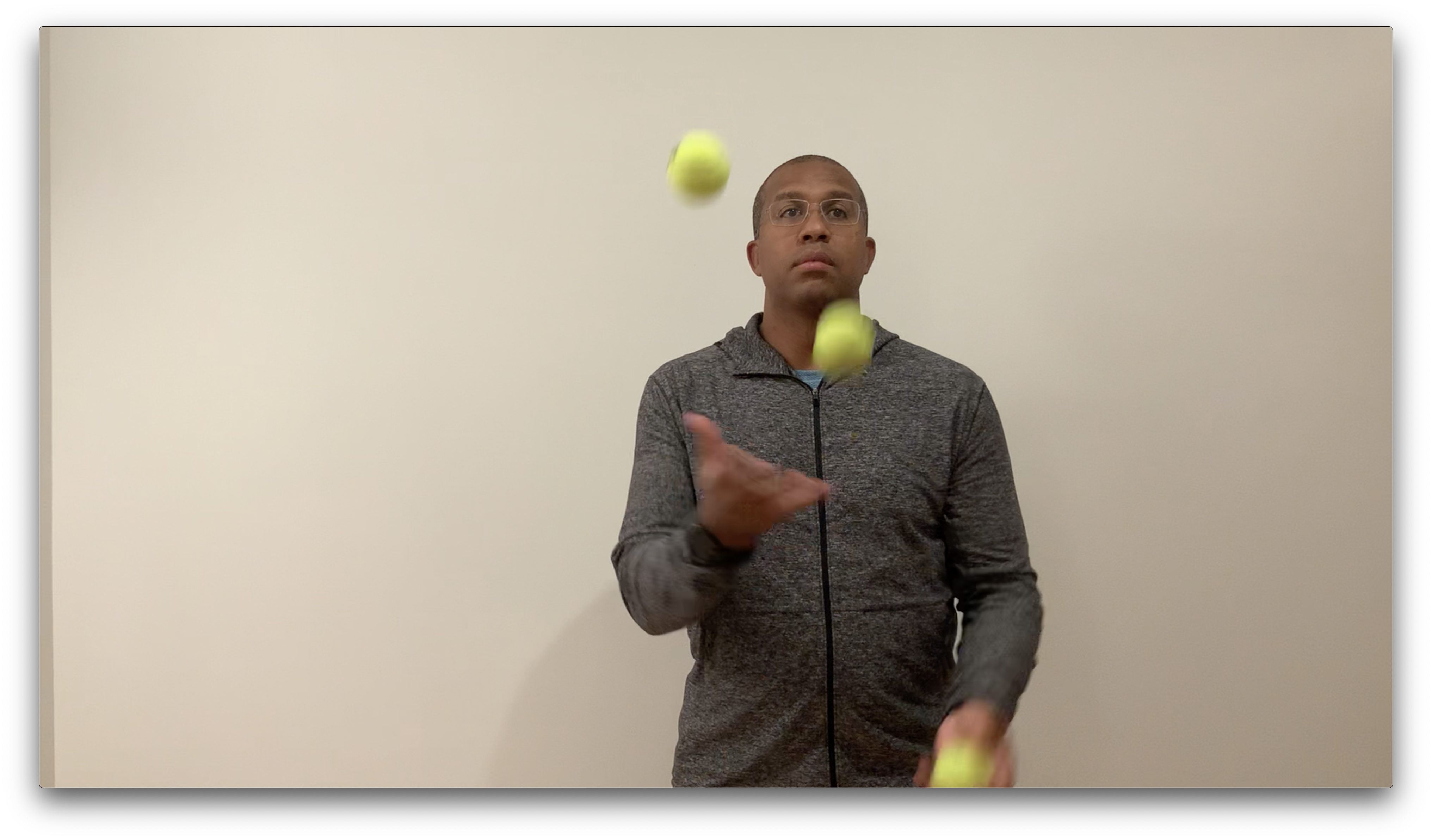 The trick to juggling is you have to throw one ball away right before catching the incoming one.
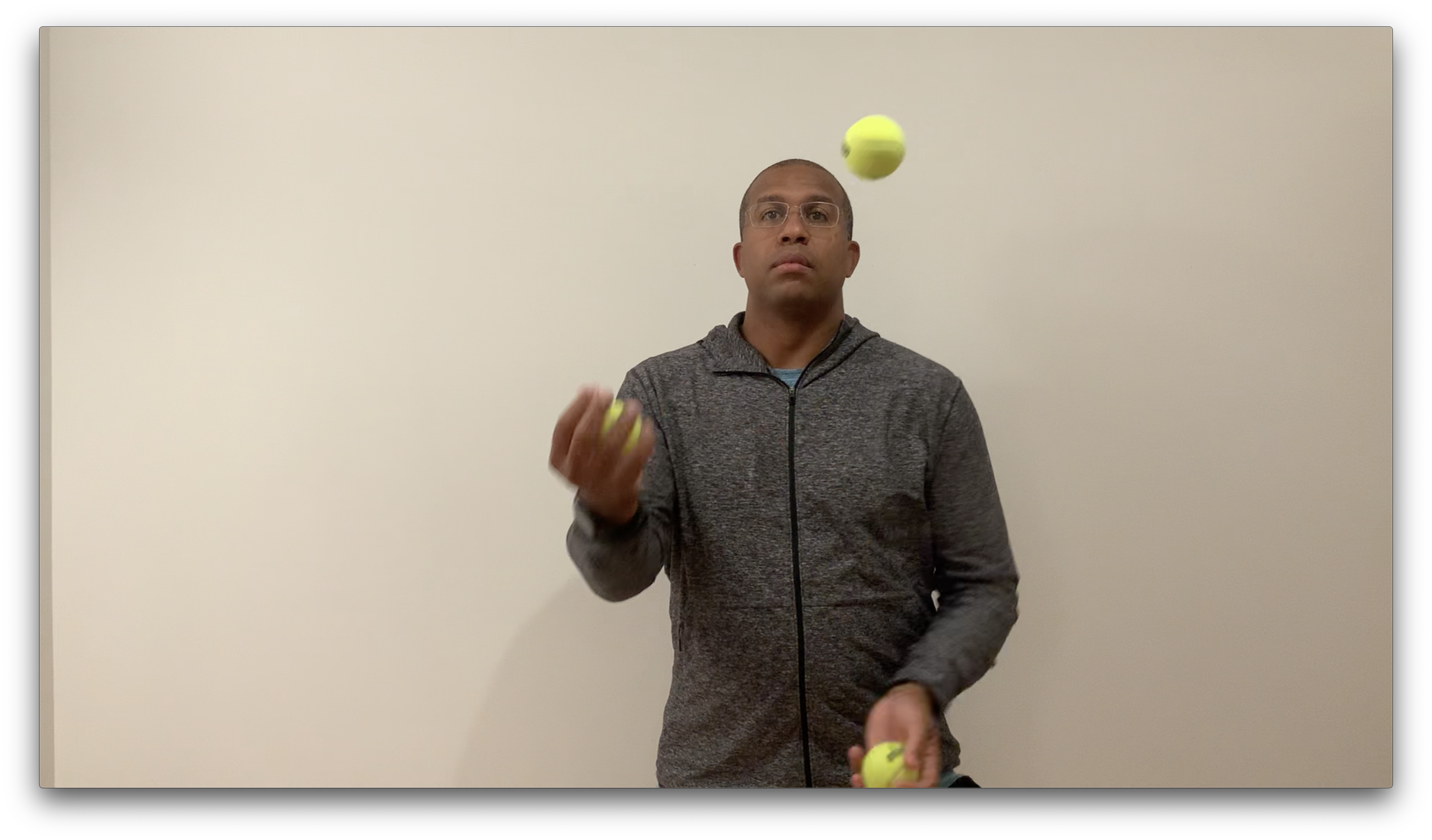 The trick to juggling is you have to throw one ball away right before catching the incoming one.
Step 4: Keep the cycle going